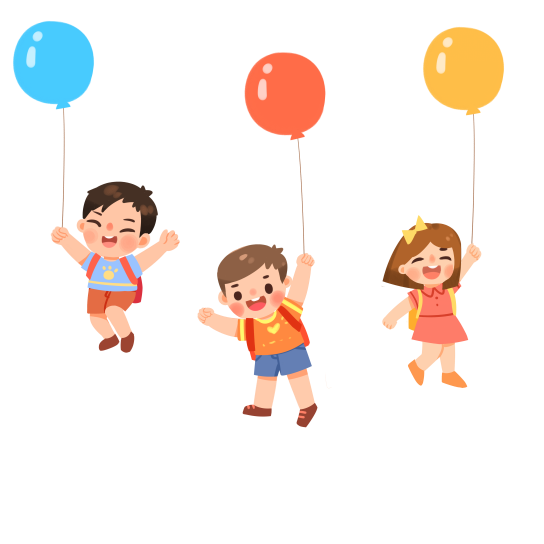 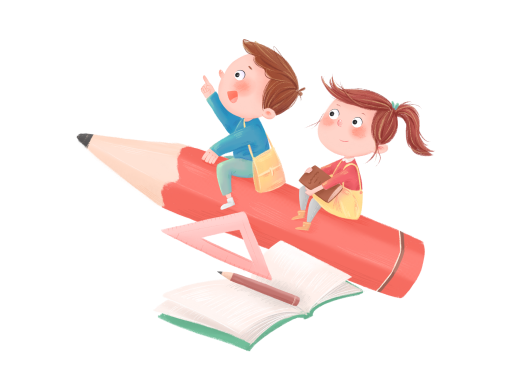 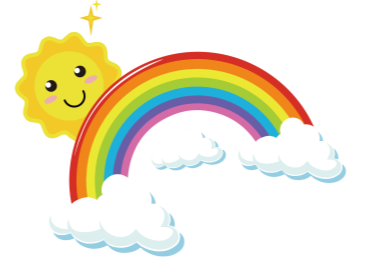 幼儿园
教学活动设计
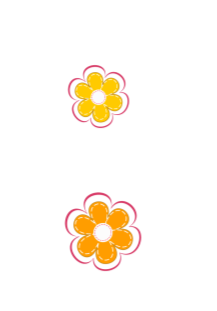 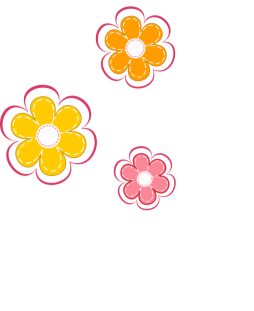 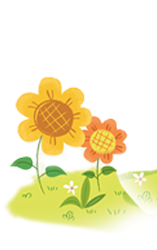 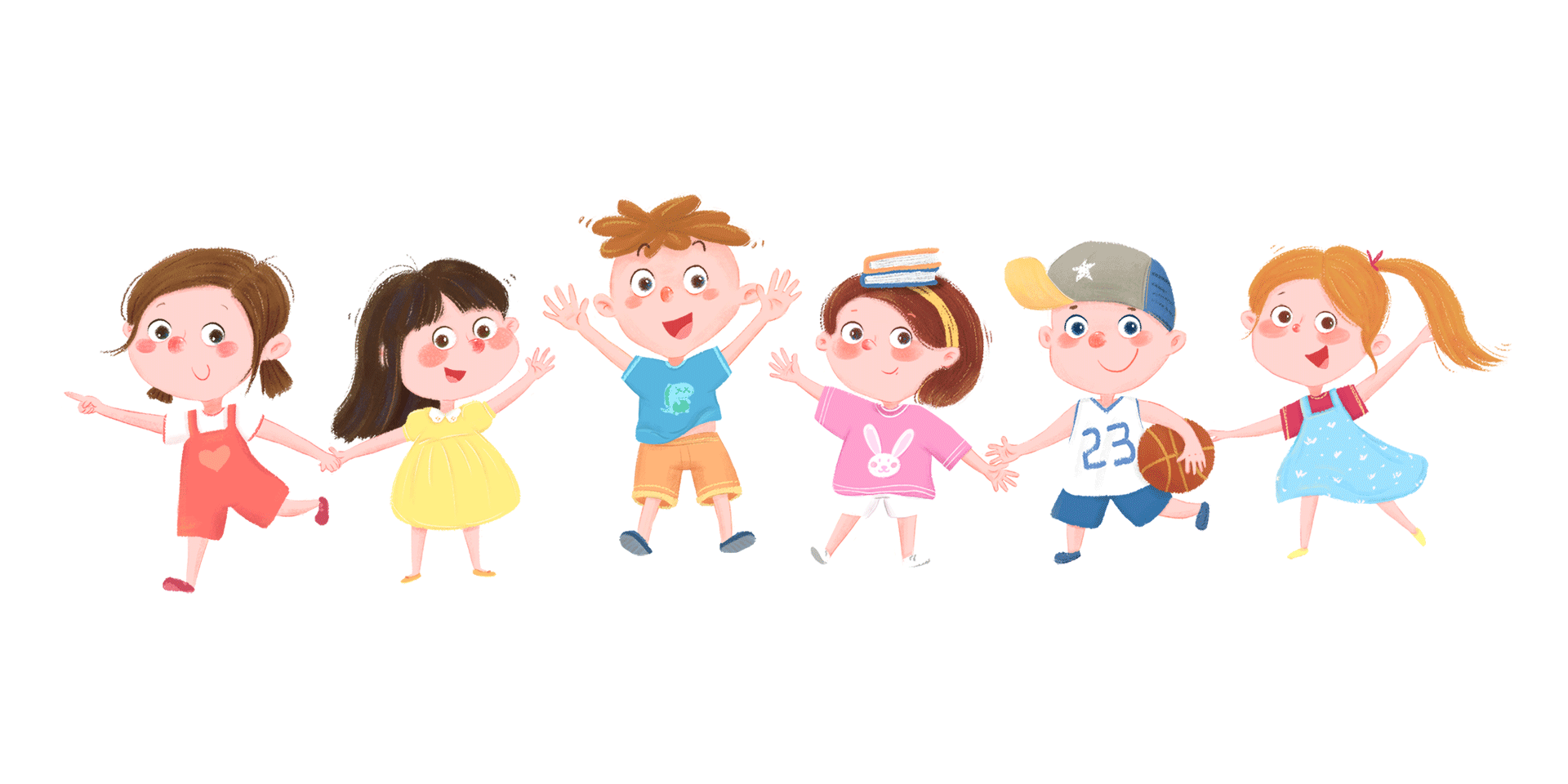 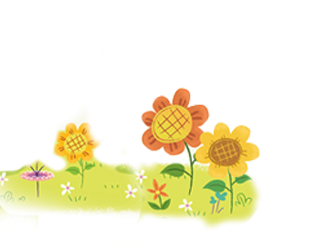 作品类活动（如故事、歌曲可直接其名称）
中班艺术活动《大树妈妈》（歌曲）
大班语言活动《小猫生病了》（讲述活动）
非作品类活动
1.以幼儿为第一人称；
2.简单化、口语化。
01
02
中班社会领域活动：我也有长处
大班社会领域活动：有用的交通标志
大班科学活动：各种各样的刷子
X班XX（领域）XXXXX（活动名称）
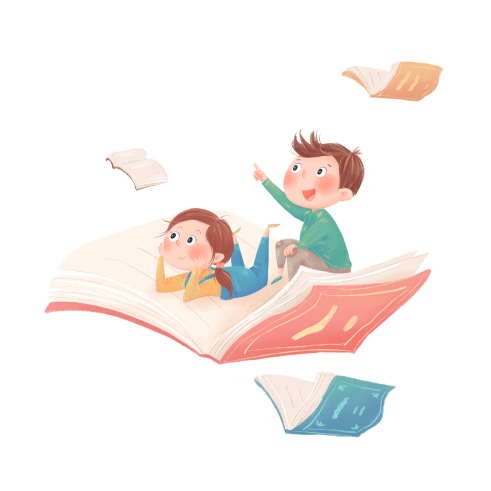 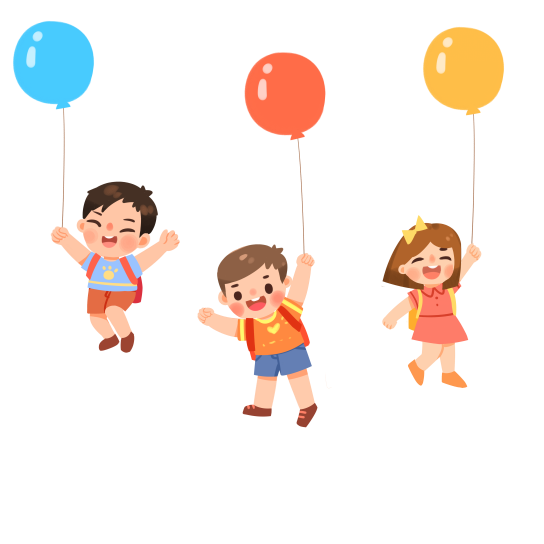 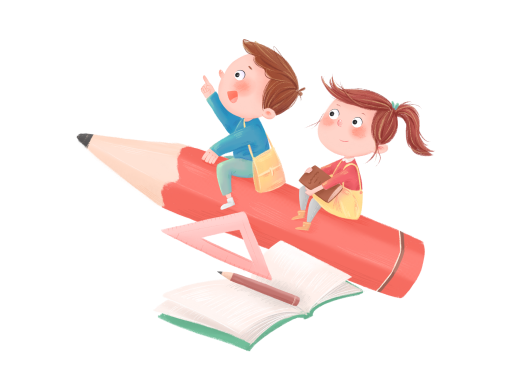 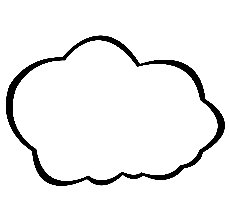 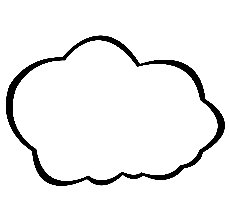 教学方法与活动准备
03
设计意图
01
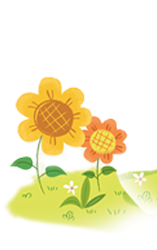 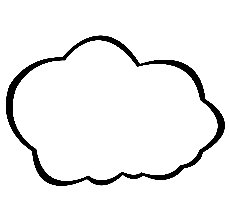 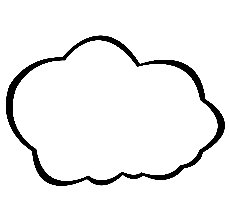 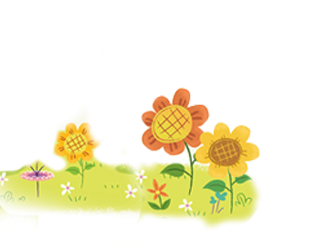 活动过程设计意图
04
活动目标与重难点
02
目 录
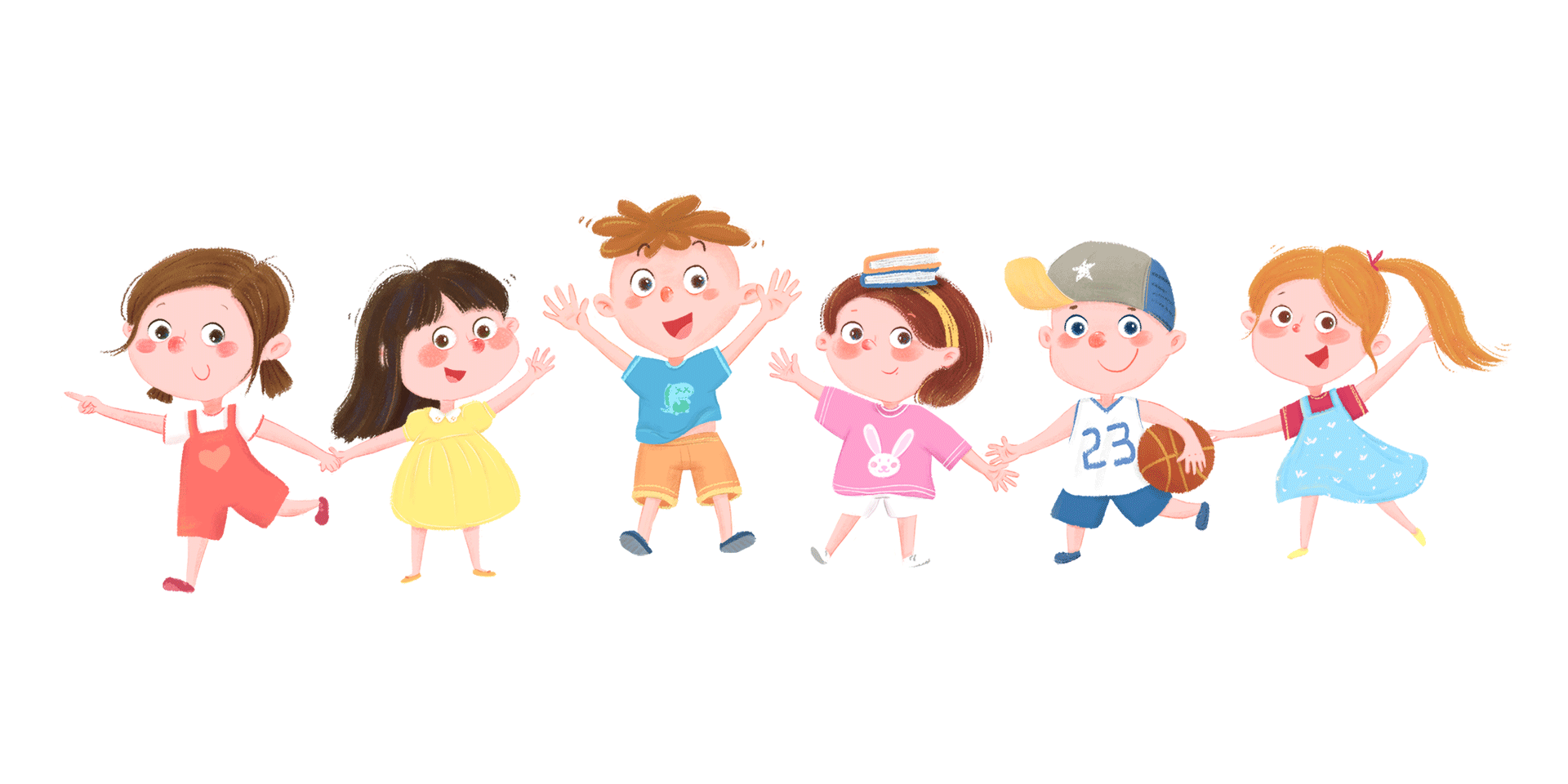 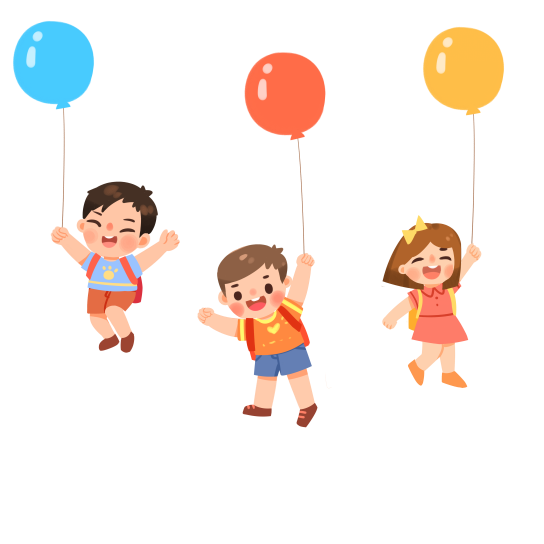 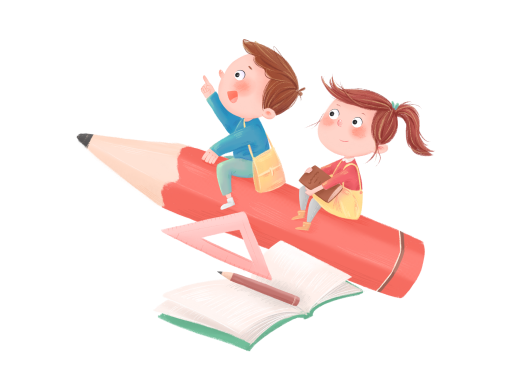 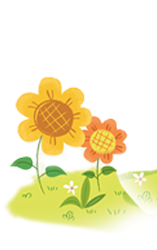 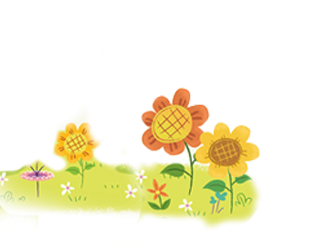 1
设计意图
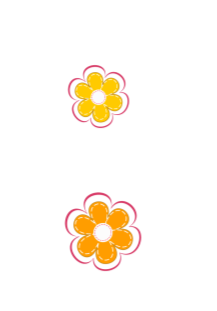 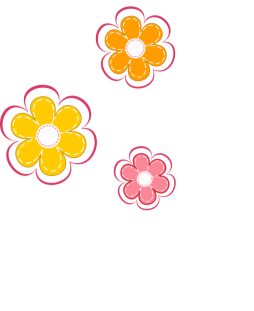 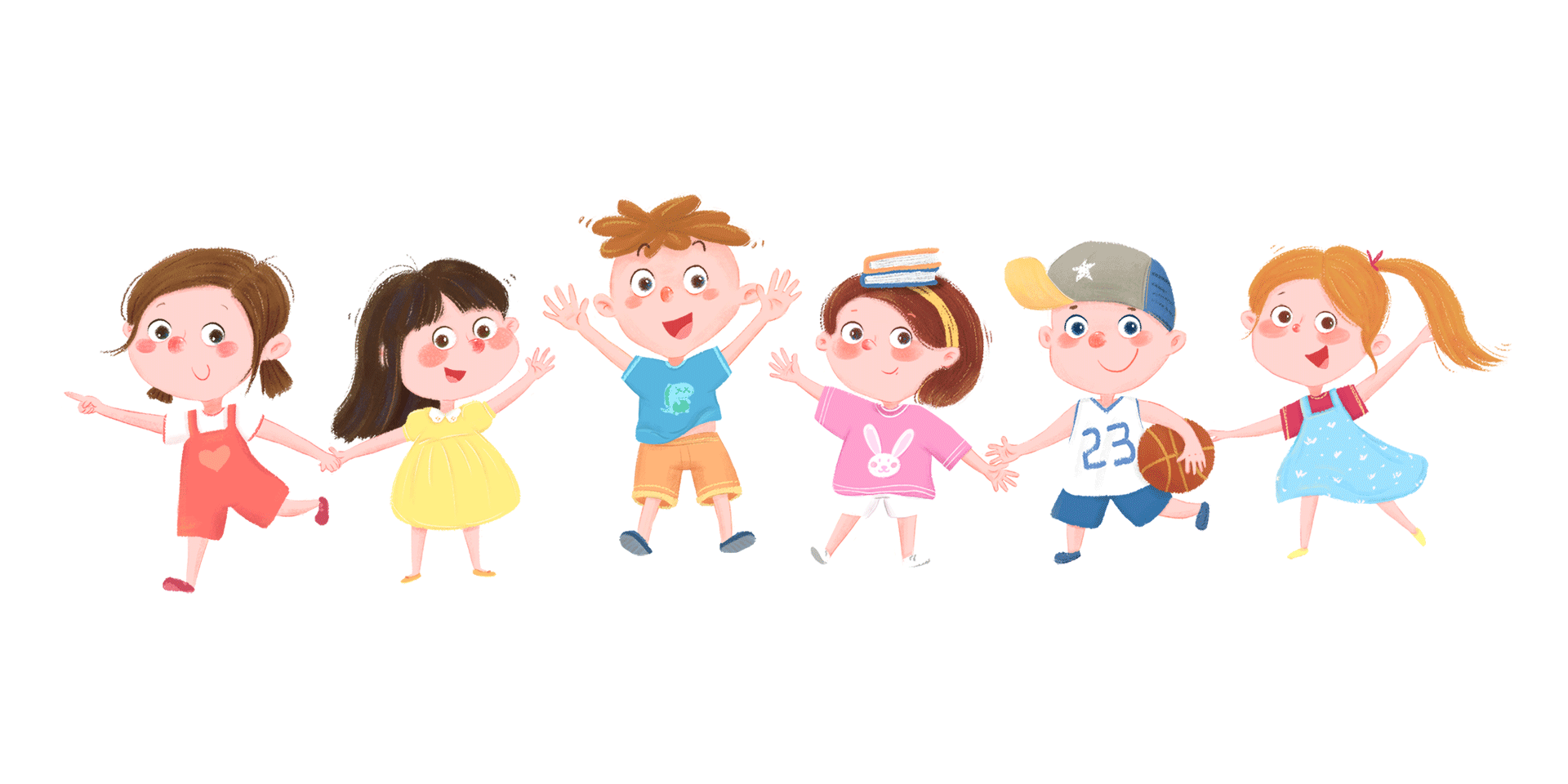 A
B
C
列出《纲要》《指南》中相关要求与依据，分析活动主题科学合理。
结合《指南》分析幼儿年龄段特点，说明活动的可行性与合理性。
结合幼儿兴趣需要分析教材，说明教材选择的适宜性与对幼儿发展的帮助。
依据《纲要》《指南》；
分析教材、幼儿学情
活动可行、科学合理；
活动促进幼儿发展
设计意图
《幼儿园教育指导纲要》（试行）
健康：（一）目标（二）内容与要求（三）指导要点
艺术：（一）目标（二）内容与要求（三）指导要点
语言：（一）目标（二）内容与要求（三）指导要点
第二部分 教育内容
科学：（一）目标（二）内容与要求（三）指导要点
社会：（一）目标（二）内容与要求（三）指导要点
《3—6岁儿童学习与发展指南》
健康：
（一）身心状况； 
（二）动作发展； 
（三）生活习惯与生活能力
01
语言：
 （一）倾听与表达；
（二） 阅读与书写准备
社会： 
（一）人际交往 ；
（二）社会适应;
02
03
艺术：
（一）感受与欣赏;
（二）表现与创造;
科学：
（一）科学探究；
（二）数学认知;
05
04
（下划线为《纲要》《指南》中直接摘录的引用部分）
1
《指南》中艺术领域“感受与欣赏”部分的目标提出“喜欢自然界与生活中美的事物”、“喜欢欣赏多种多样的艺术形式和作品”。
教育建议中指出“理解和尊重幼儿在欣赏艺术作品时的手舞足蹈、即兴模仿  等行为”、“让幼儿多接触大自然，感受和欣赏美丽的景色和好听的声音”。
2
3
音乐歌舞是幼儿音乐活动的最基本形式，是使幼儿走进音乐大门的第一步。幼儿歌舞活动最能引发幼儿对音乐的兴趣。
4
幼儿心理、生理发展的特点决定了这个年龄阶段的孩子，认知水平有限，而更喜欢形象思维。
5
他们好动、好模仿，喜欢歌中有舞、舞中有歌，因此，将歌舞两项内容融合在一起，有助于幼儿学习与接受。
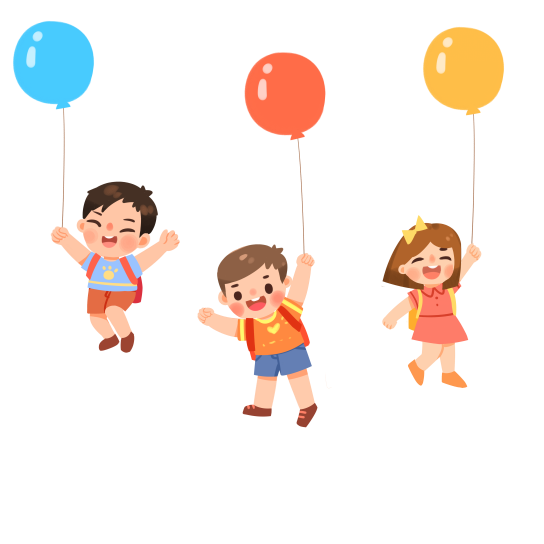 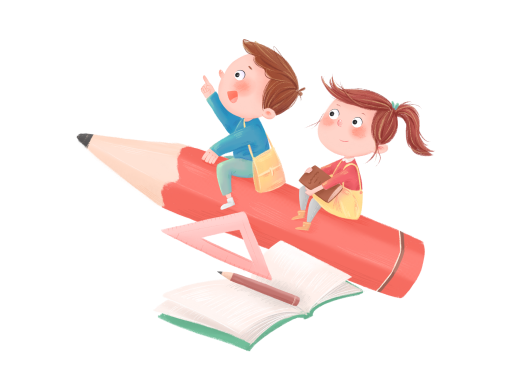 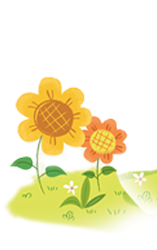 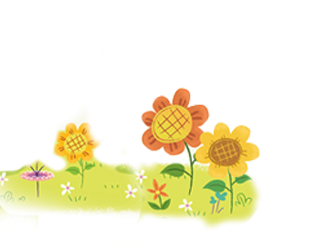 活动目标与重难点
2
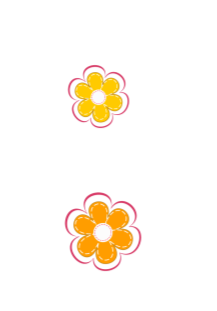 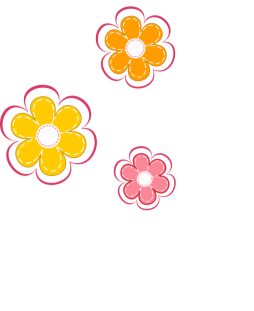 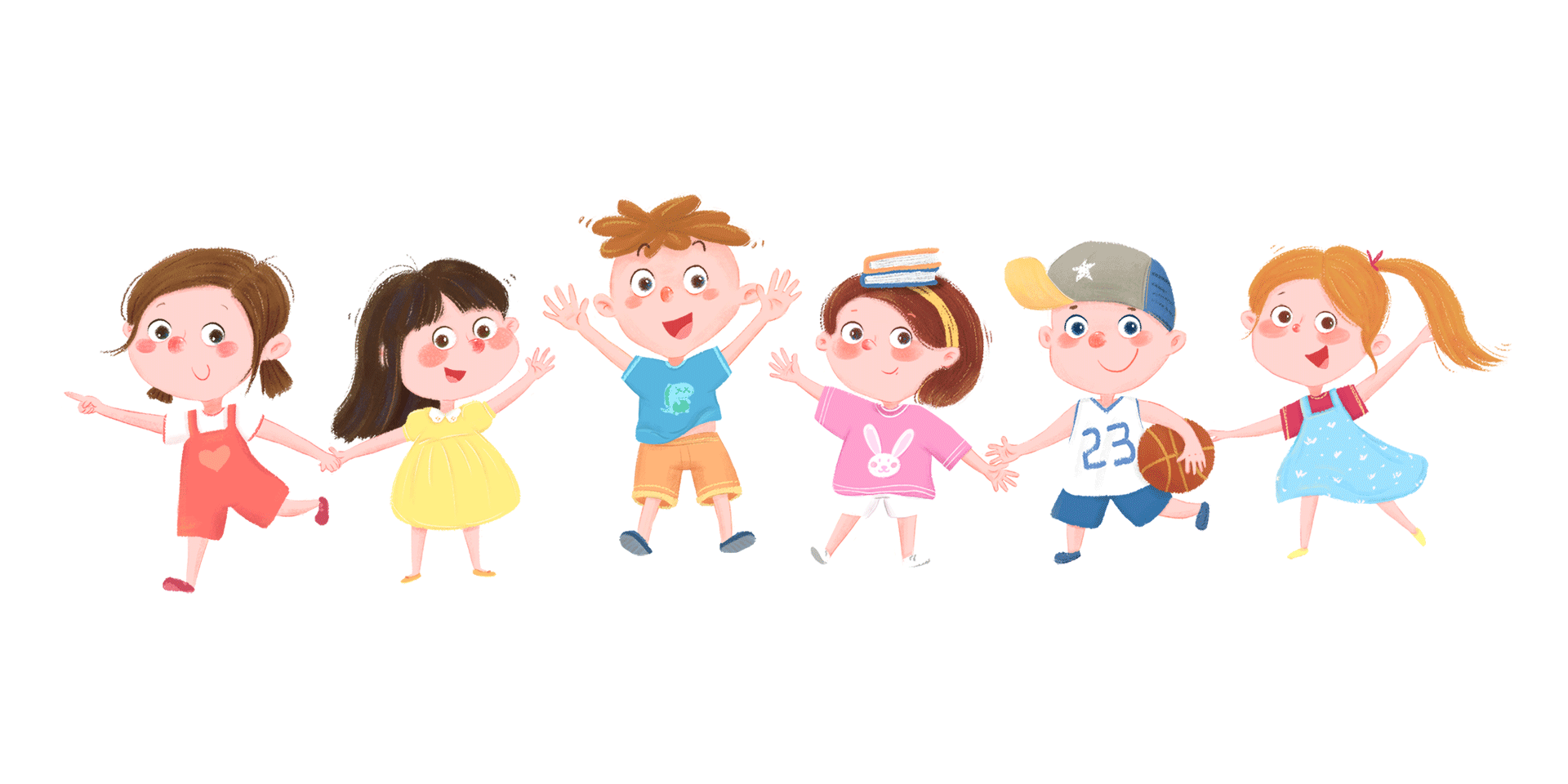 设计意图
歌曲《树叶娃娃》为4/4拍
依据大班年龄特点
节奏活泼，为中音区歌曲，音调集中分布在钢琴小字组，十分适合幼儿；
以幼儿生活中容易观察到的且熟悉的秋天为主题，歌曲中把树叶和秋风拟人化，能较好地激发幼儿的兴趣，对其进行舞蹈动作创编。
据此，选择歌曲《树叶娃娃》作为本次活动的教材。
5—6岁幼儿能用律动或简单的舞蹈动作表现自己的情绪或自然界的情景。
结合大班幼儿学习歌曲《树叶娃娃》的难度相对不大的特点，本次活动的重心放在动作创编和歌舞表演上，引导幼儿自由表达对歌曲的理解，用多种舞蹈动作对歌曲进行创编，并与同伴一起进行集体的歌舞表演。
创造同伴交往的机会，让幼儿体会交往的乐趣，乐意与人交流。体验集体活动的乐趣，在集体活动中寻求自我价值感。
活动目标
具体详细的内容； 
稍笼统的能力目标； 
情感态度类目标
动作技能；  
认知能力；  
情感态度
方法一：三维目标
方法二:
难点
态度
重点
能力
活动重难点
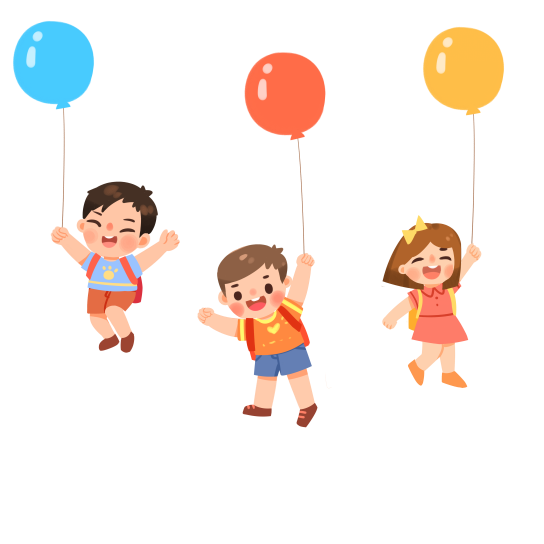 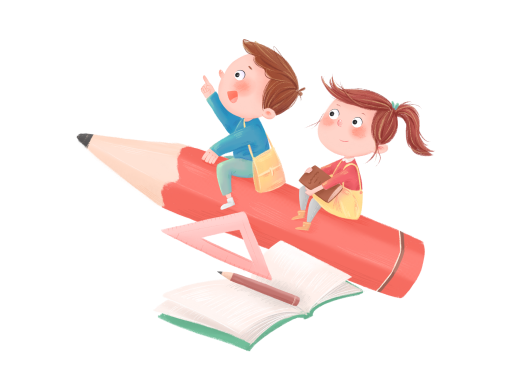 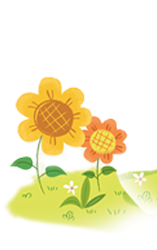 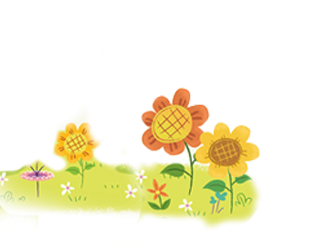 教学方法与活动准备
3
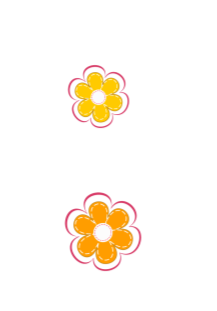 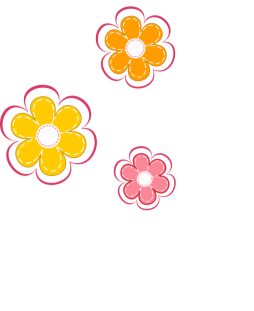 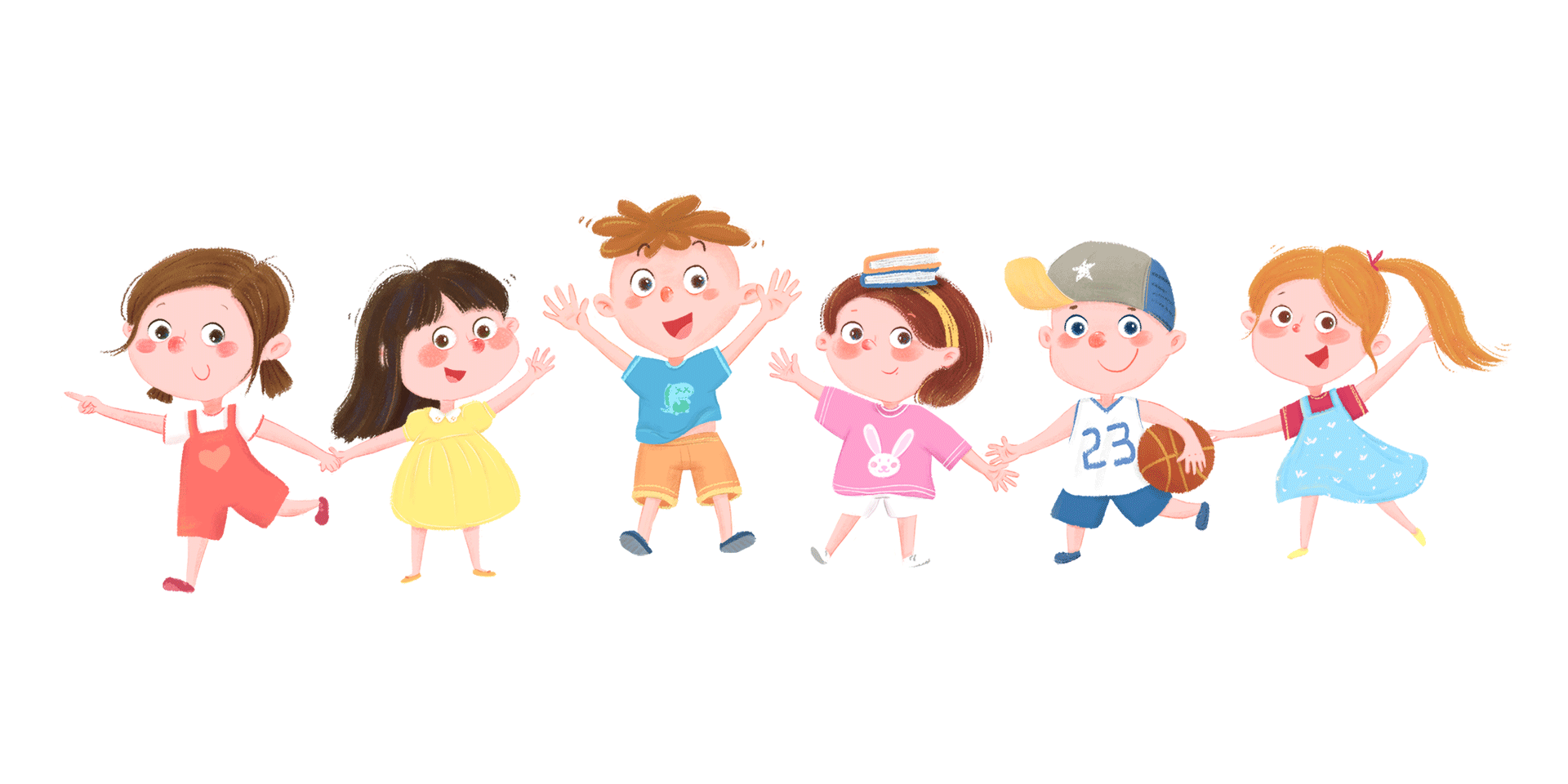 教学方法
教学法、直观演示法、观察法、谈话法、操作法、游戏法···
43%
Q1
教法
讨论、模仿、操作···
68%
Q2
学法
活动准备
知识经验准备
（课前查阅资料学习、之前活动提供知识经验、生活活动中引导观察··· ···）
材料准备
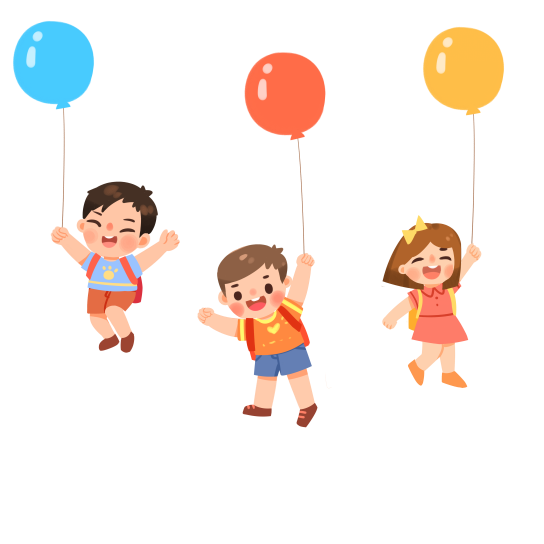 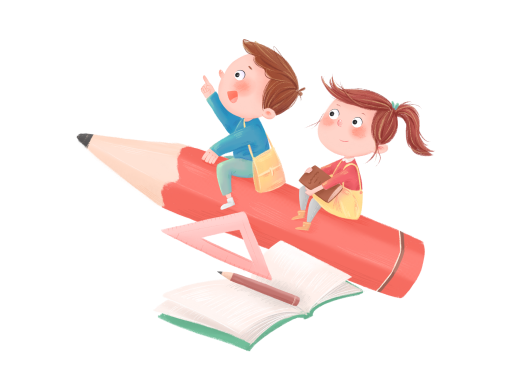 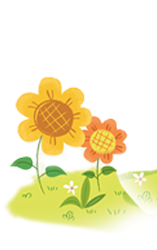 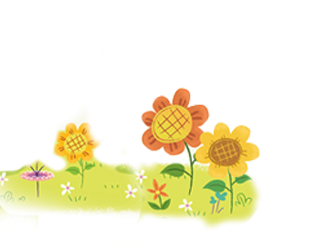 活动过程
4
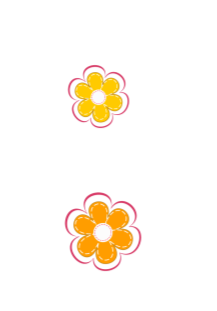 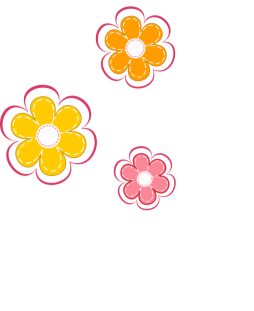 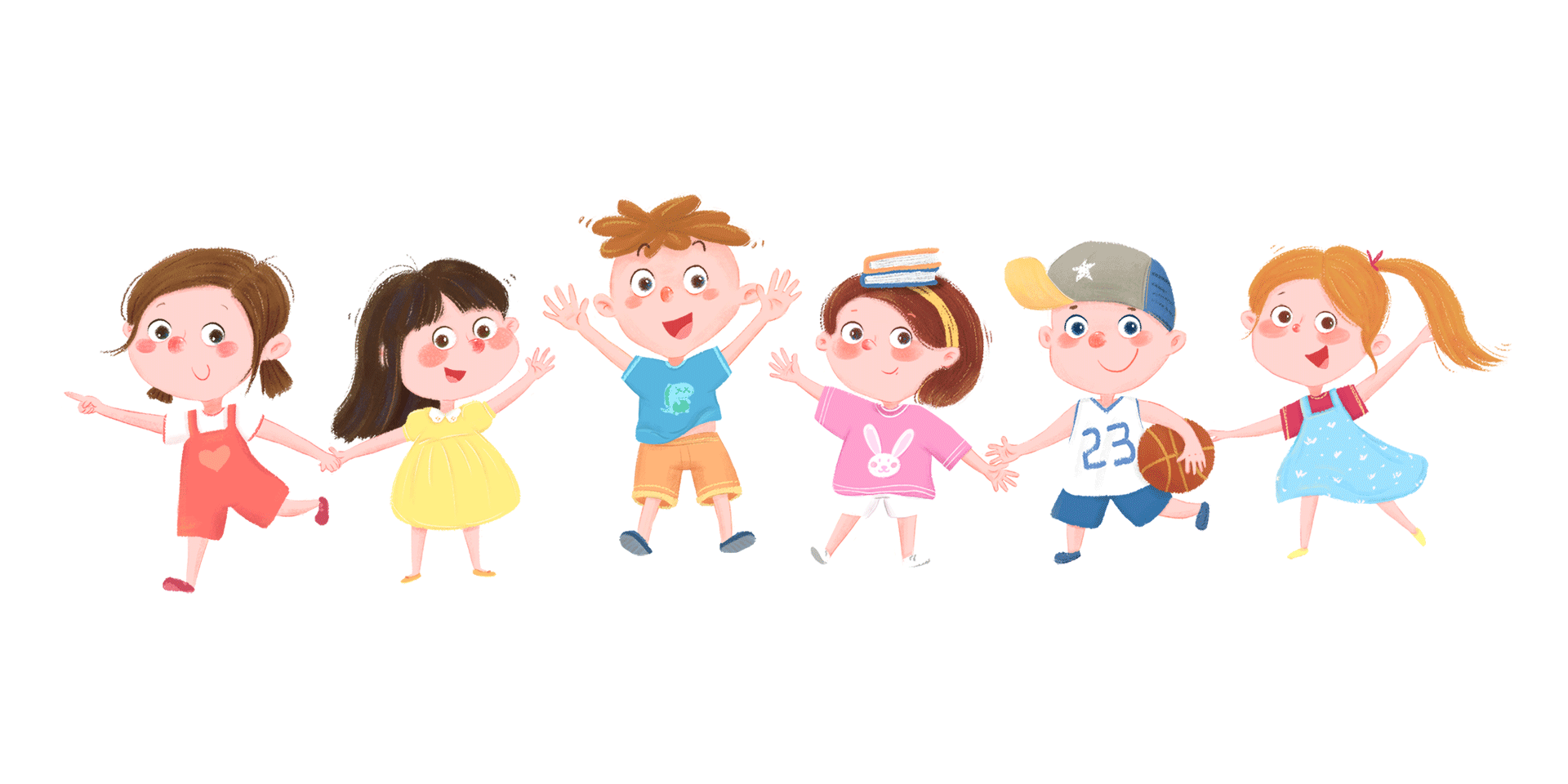 活动过程——设计思路
开始部分（主要导入方式）：
经验回忆、简短谈话、谜语猜想、设置情境、故事形式、表演导入、音像切入、交流分享
1
基本部分（主要教学方法）：
结束部分（有趣的活动结尾）：
2
3
观察法、演示法、示范法、表演法、欣赏法 讲述法、讲解法、谈话法、描述法、讨论法 练习法、表达法、游戏法、操作法、体验法
鼓励式结尾、游戏式结尾、故事式结尾、盖印式结尾、活动式结尾、表演式结尾
活动过程——书写格式
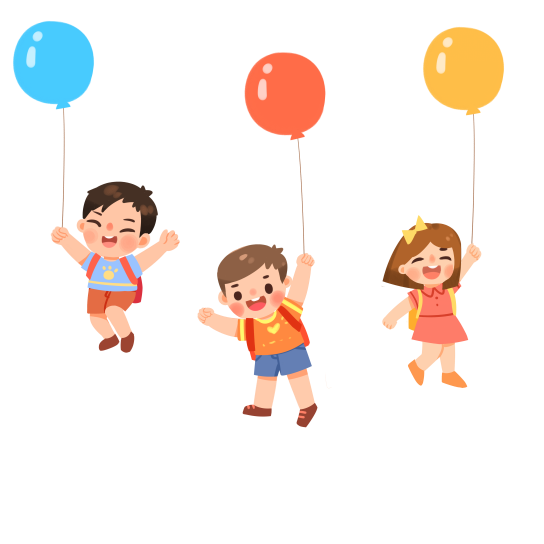 （一）引起兴趣、导入活动。——导入 
（二）完整欣赏、整体感知。 
（三）分段欣赏、解决难点。    知识学习
（四）完整诵读、动作表演。 
（五）迁移经验、仿编诗歌。——巩固升华知识（适宜设计亮点的环节）
（六）引导归纳、活动延伸。
总——分——总
活动过程——书写格式
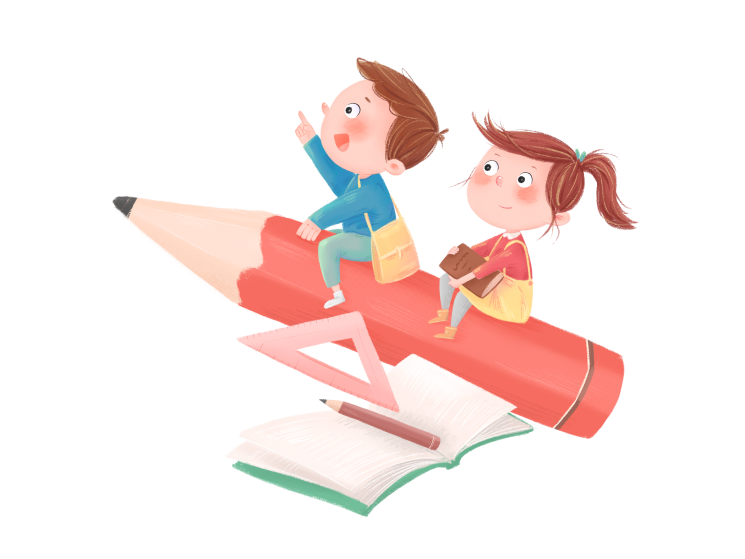 （一）图片导入， 引起兴趣。——导入
（二）抛出主题，分析原因。
（三）交流讨论，得出结论。    
（四）联系自身，迁移经验。
（五）实践操作，灵活运用。
（六）延伸活动，回归生活。——延伸
猜想—验证—结论
巩固：联系自己、联系生活
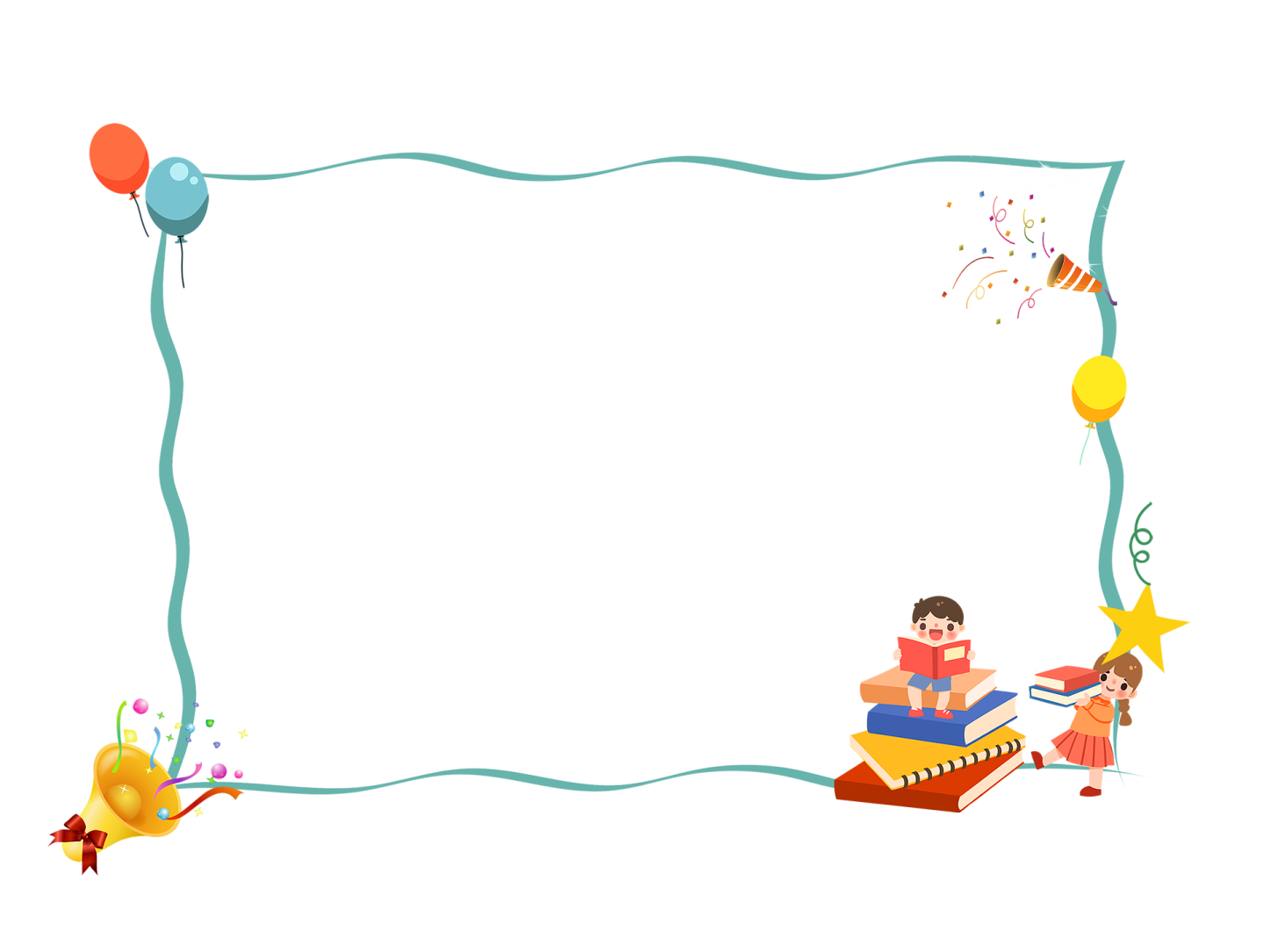 活动过程
（一）情景设疑，导入活动
教师提问：“秋天来了，天气变冷了，秋风姑娘‘呼’的一吹，小树叶会怎么样呢？”再请小朋友们听歌曲《树叶娃娃》，听听歌曲里的秋风姑娘和树叶娃娃是怎么做的。
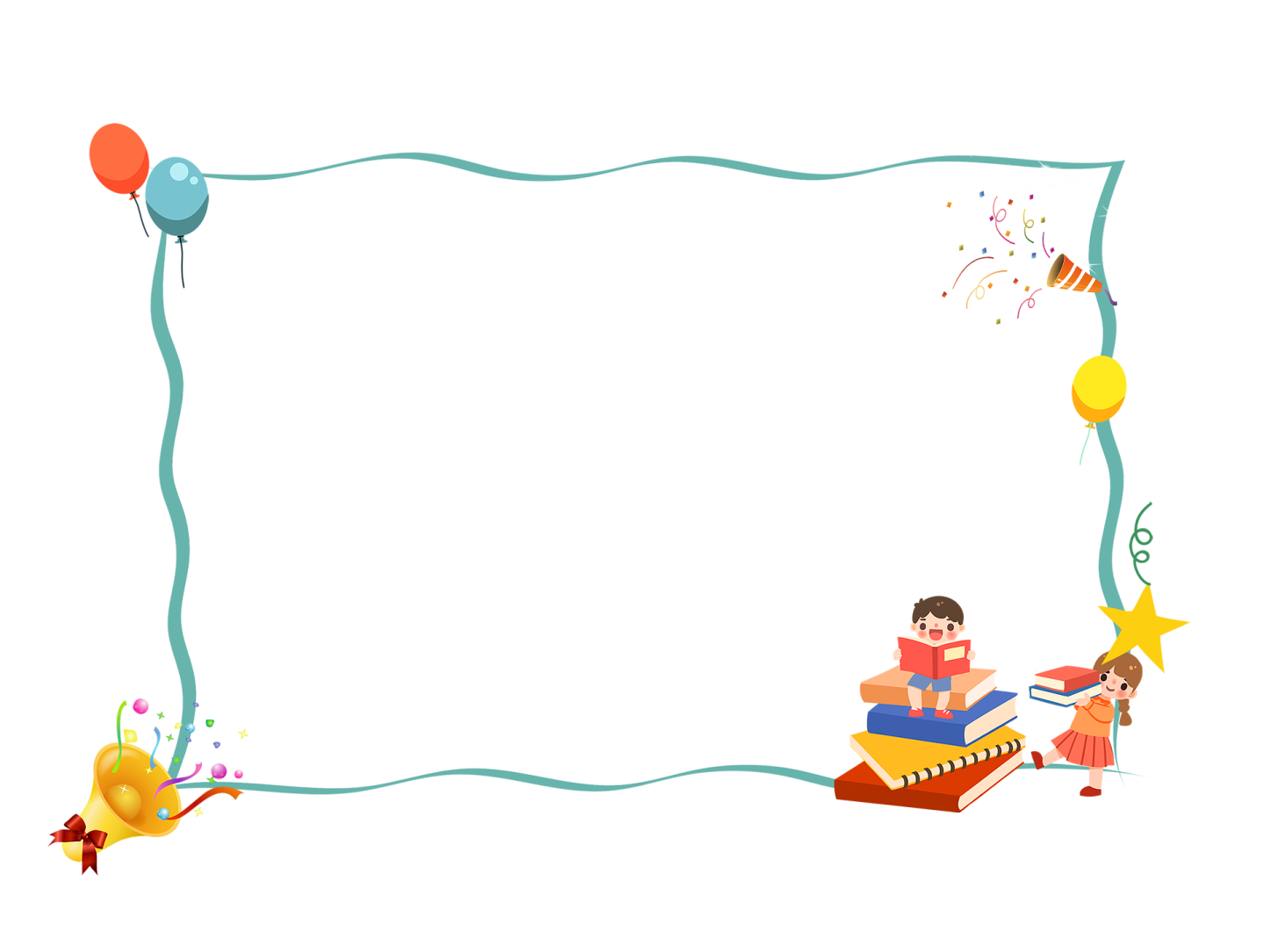 活动过程
（二）初次欣赏，整体感知
教师播放音乐《树叶娃娃》，带动小朋友用不同的肢体语言，随着音乐的快慢自由律动。
    “听，风越吹越慢了，我们该怎么飞呢？”    “风又大了，我们该怎么飞呢？”    “真累，坐下来休息一会儿吧！”
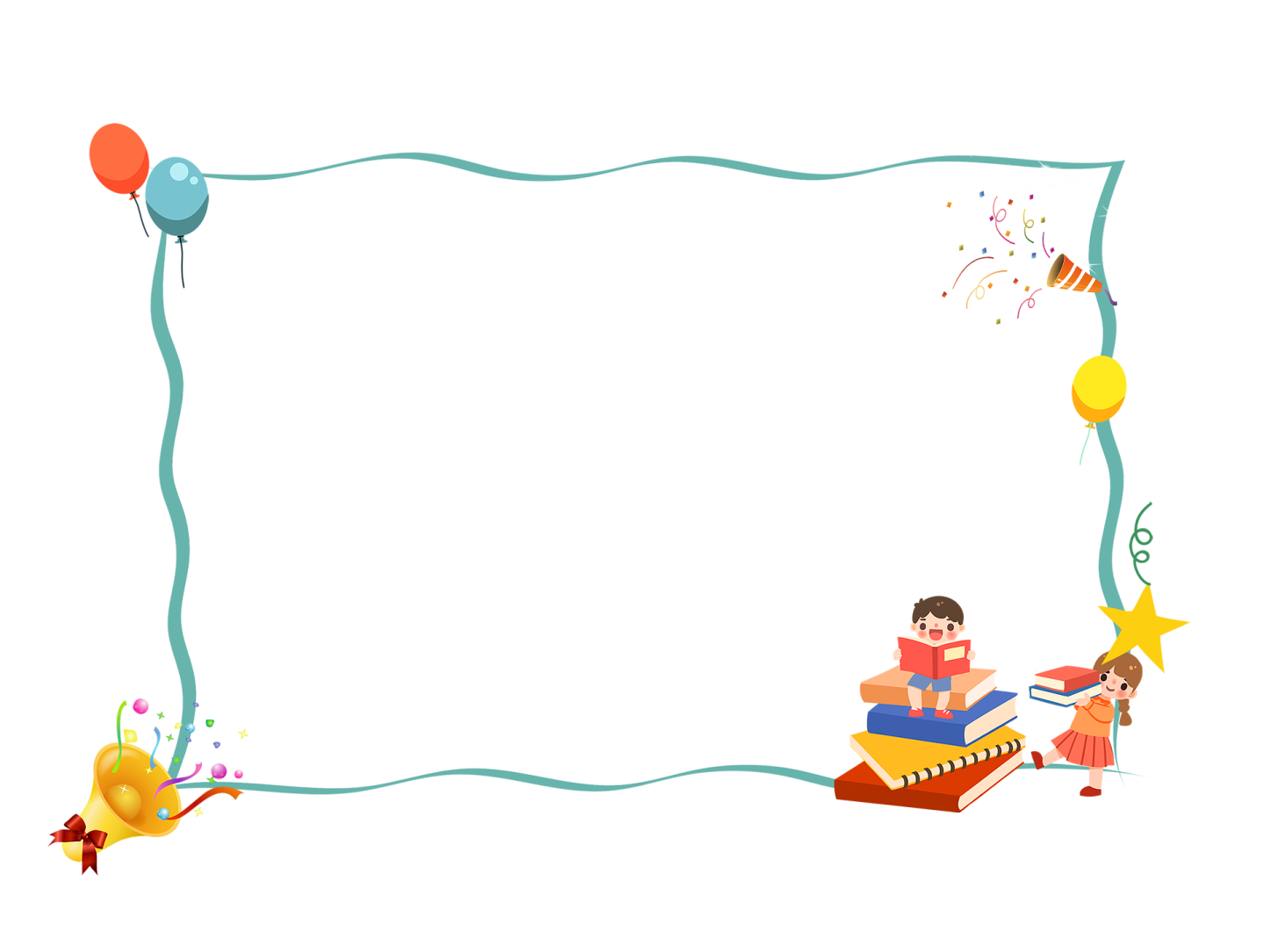 活动过程
（三）再次欣赏，感知内容
再次播放歌曲，请幼儿认真听听歌曲在讲一个什么故事；请幼儿与大家分享自己听到的故事。
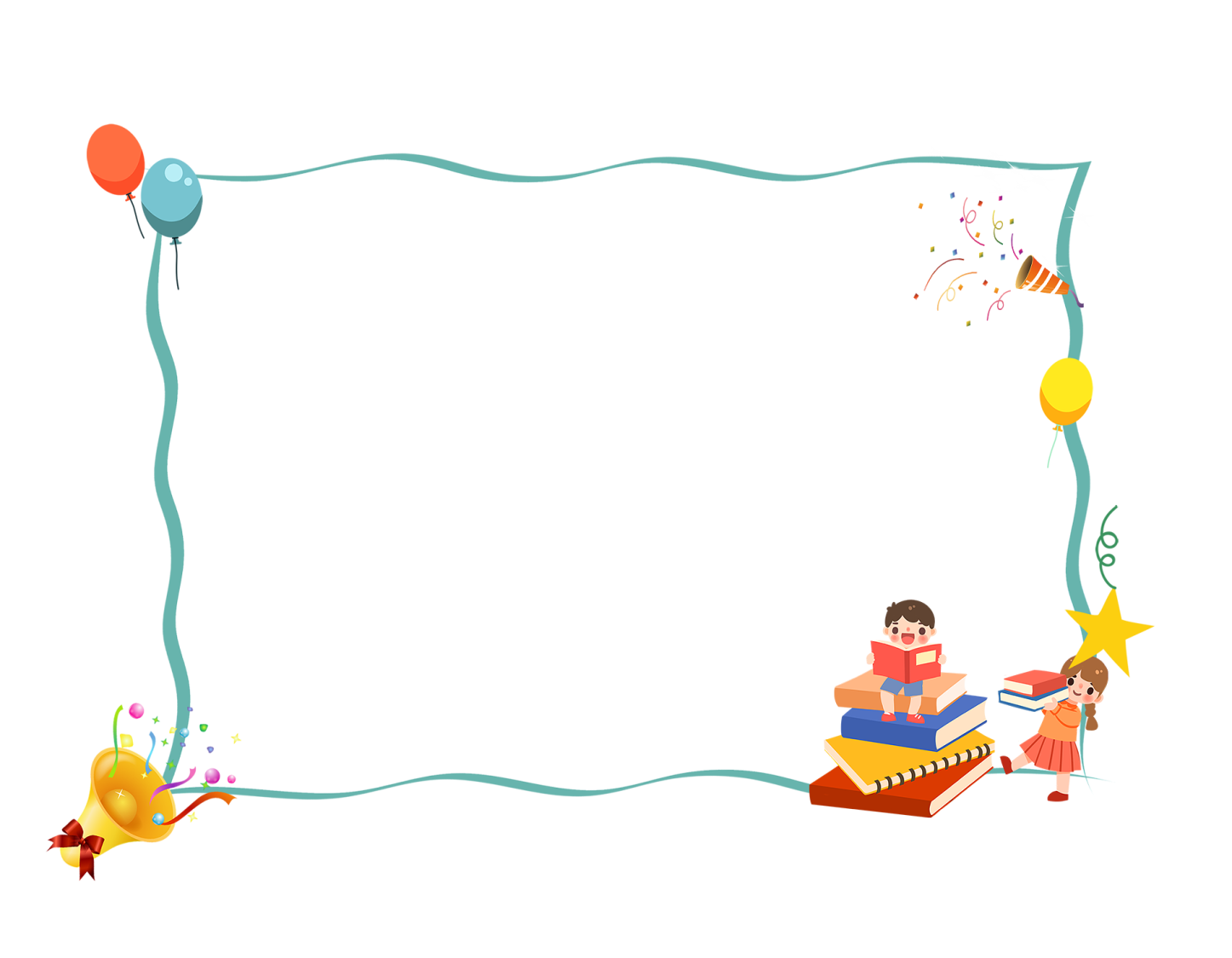 活动过程
（四）分段欣赏、动作表演
幼儿扮演树叶娃娃，教师扮演秋风姑娘。将歌曲分为两段分段播放：
先播放前半段，提问幼儿：“你们认为树叶娃娃们是怎样缠着妈妈，不肯下地玩耍的呢？”引导幼儿扮演树叶娃娃，围成圈并随音乐自由律动。
再播放后半段，提问：“叶子是怎么掉下来的？（幼儿讲：飘下来的，飞下来的，滚下来的等。）那我们也来做小树叶，来学学树叶从树上落下来的
样子好吗？”教师扮演秋风姑娘，在唱到“秋风姑娘跑来逗她”
时教师随着音乐逗一逗小朋友们，引导幼儿用之前各自创编的
动作，模仿树叶落下的过程。
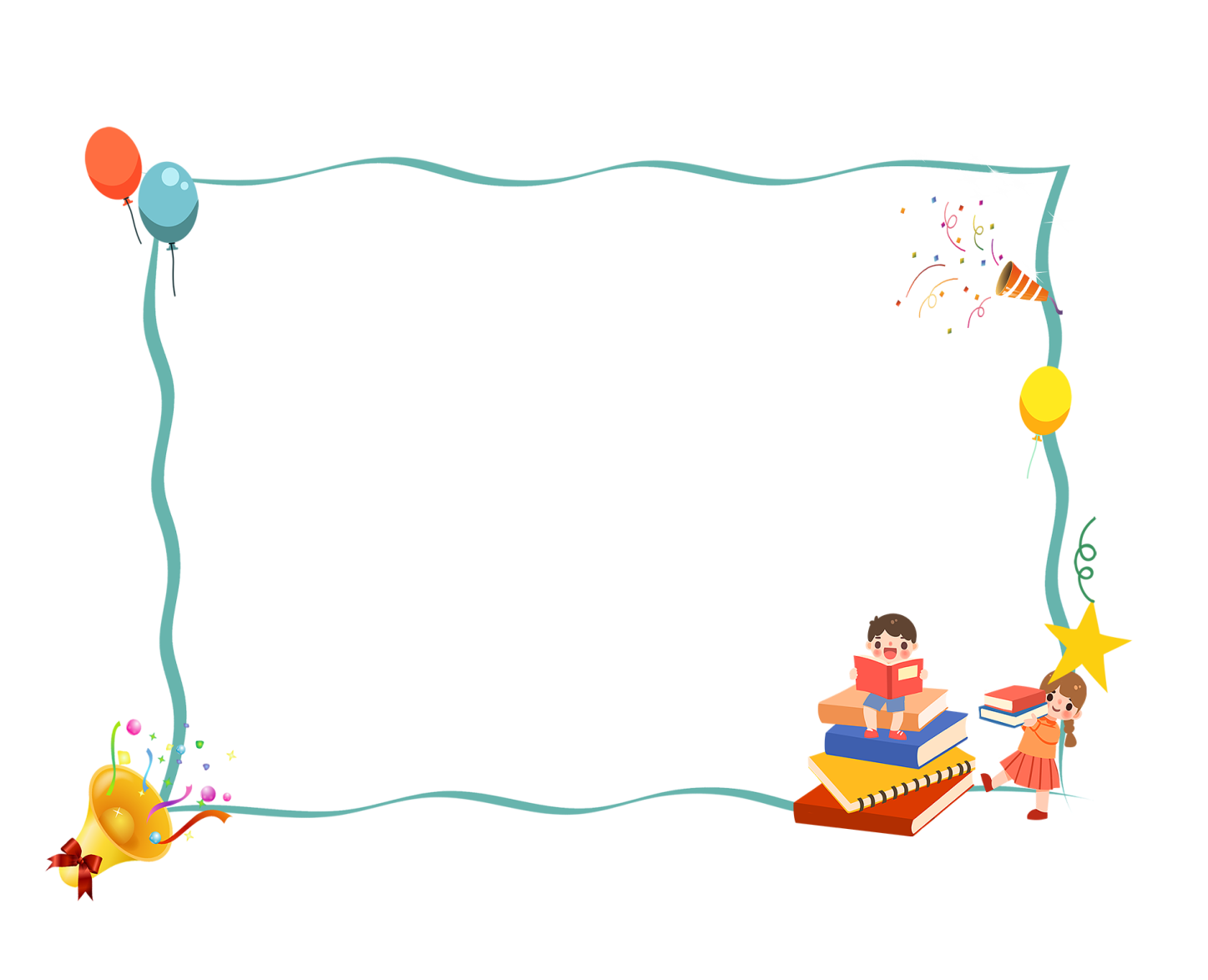 活动过程
（五）完整欣赏，角色扮演
“秋风姑娘带来了六间小房子（呼啦圈），你们想不想进来作客？不过一间房里最多只能站两片小树叶。现在我们一起唱歌，被秋风姑娘点到的小树叶就可以飘到小房子里了。”
    完整播放音乐，随着音乐和幼儿一起进行歌舞表演；先由教师扮演秋风姑娘，再请幼儿扮演秋风姑娘，尝试用不同的肢体动作来逗一逗其他幼儿。
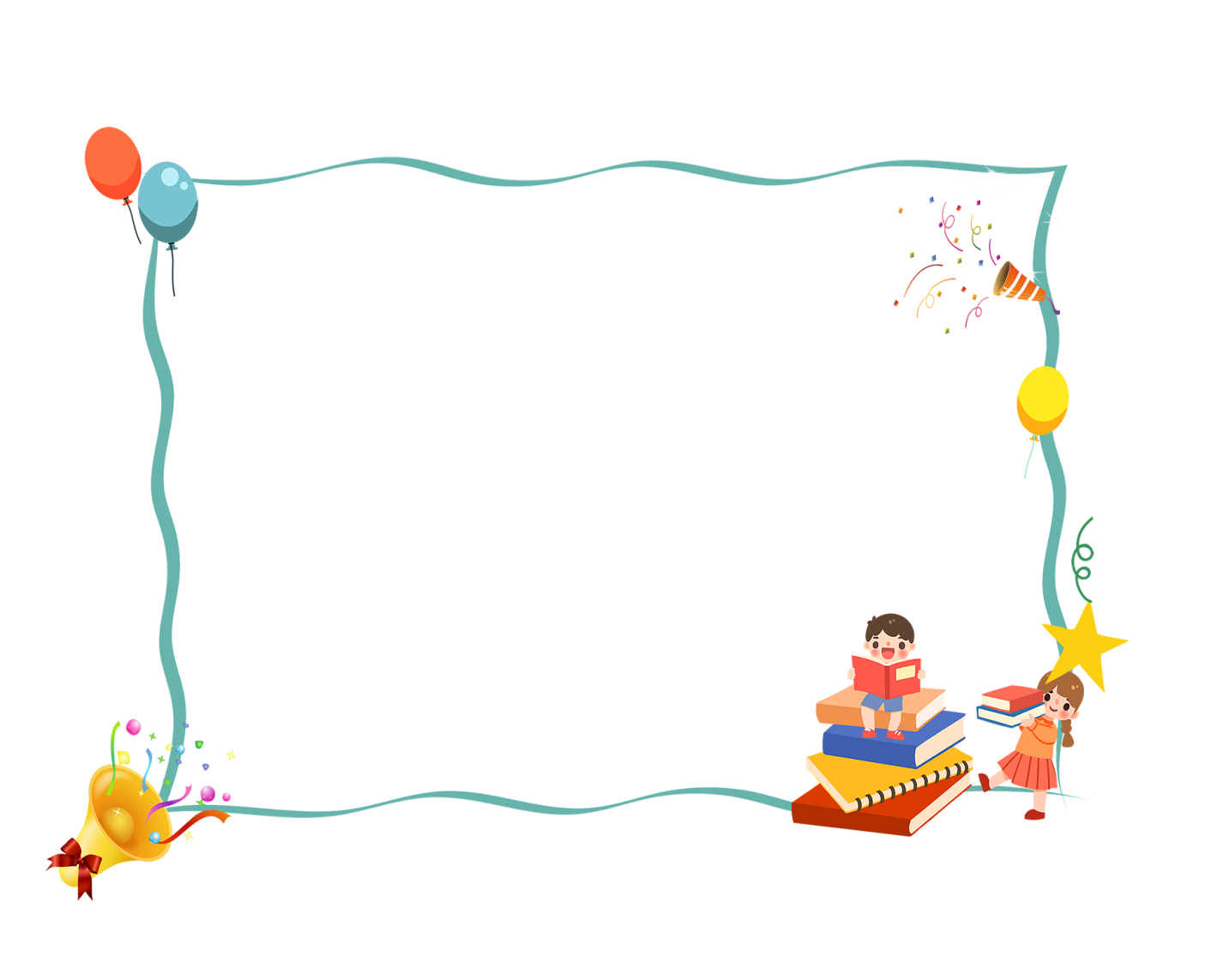 活动过程
（六）引导归纳，活动延伸
总结，秋天到了，树叶娃娃离开了妈妈随着秋风姑娘起舞；提问“还知道哪些秋天来了的故事？”请小朋友们说一说秋天的故事。引导幼儿在活动之后在各个区域角和生活中发现与秋天有关的事物，积极探索、细心观察，鼓励幼儿将自己的发现与老师、同伴交流。
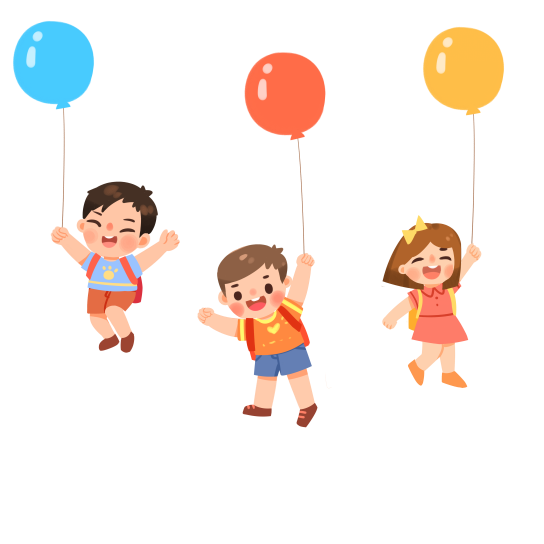 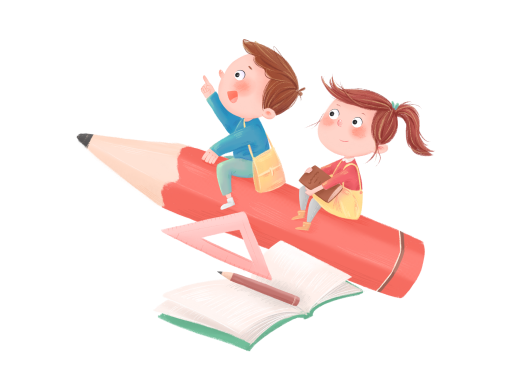 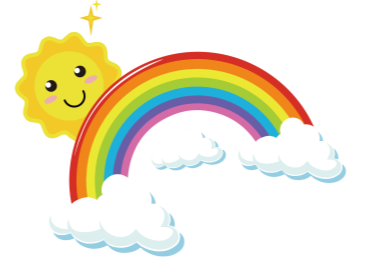 幼儿园
教学活动设计
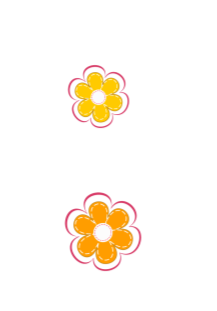 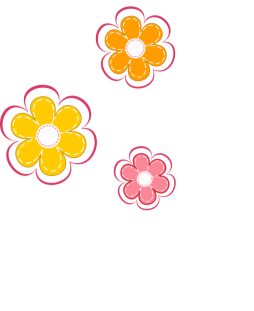 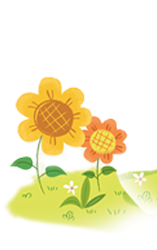 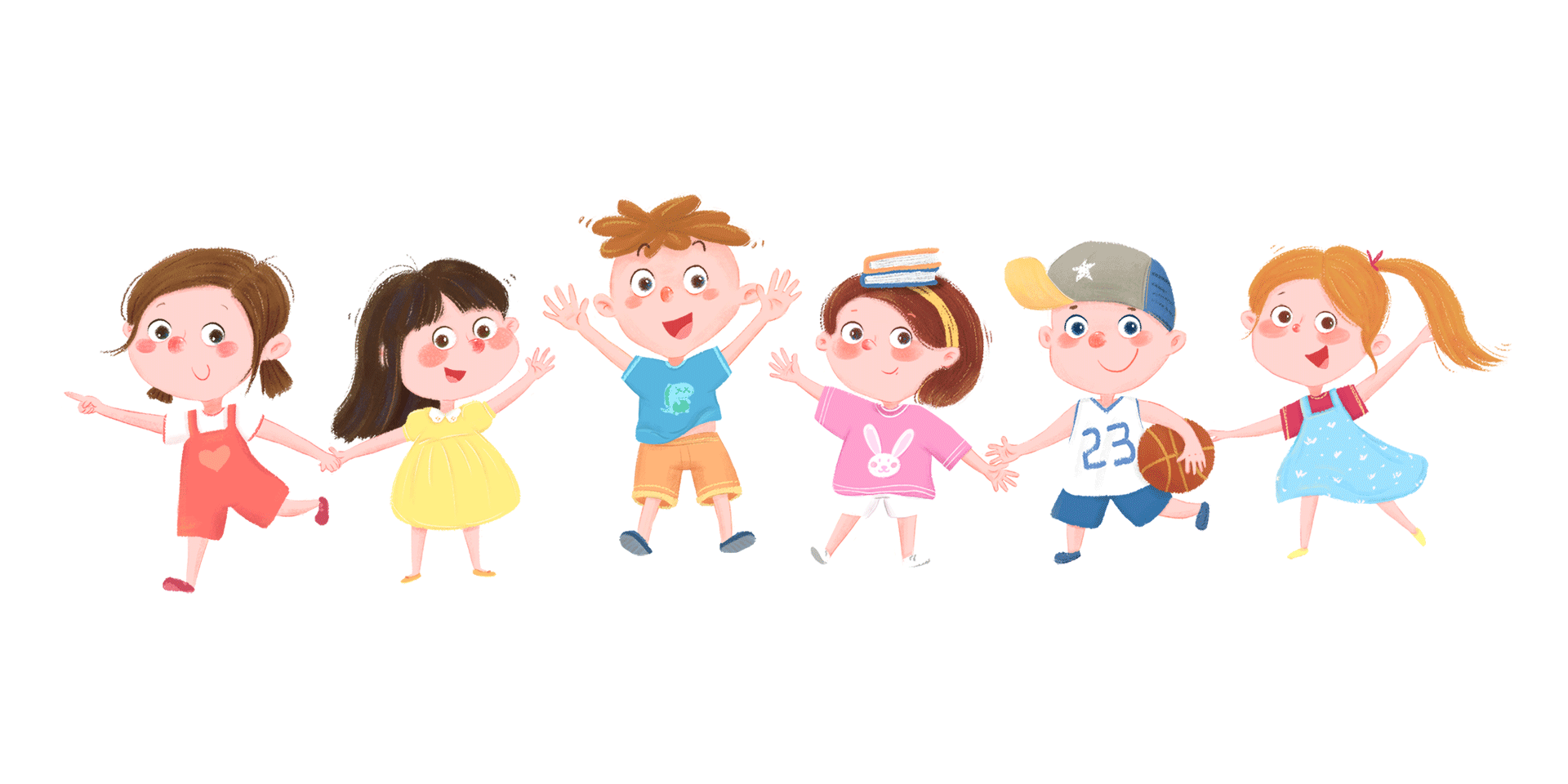 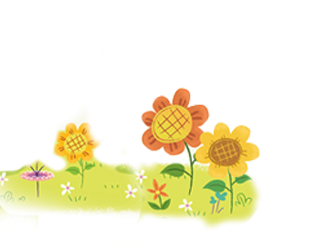